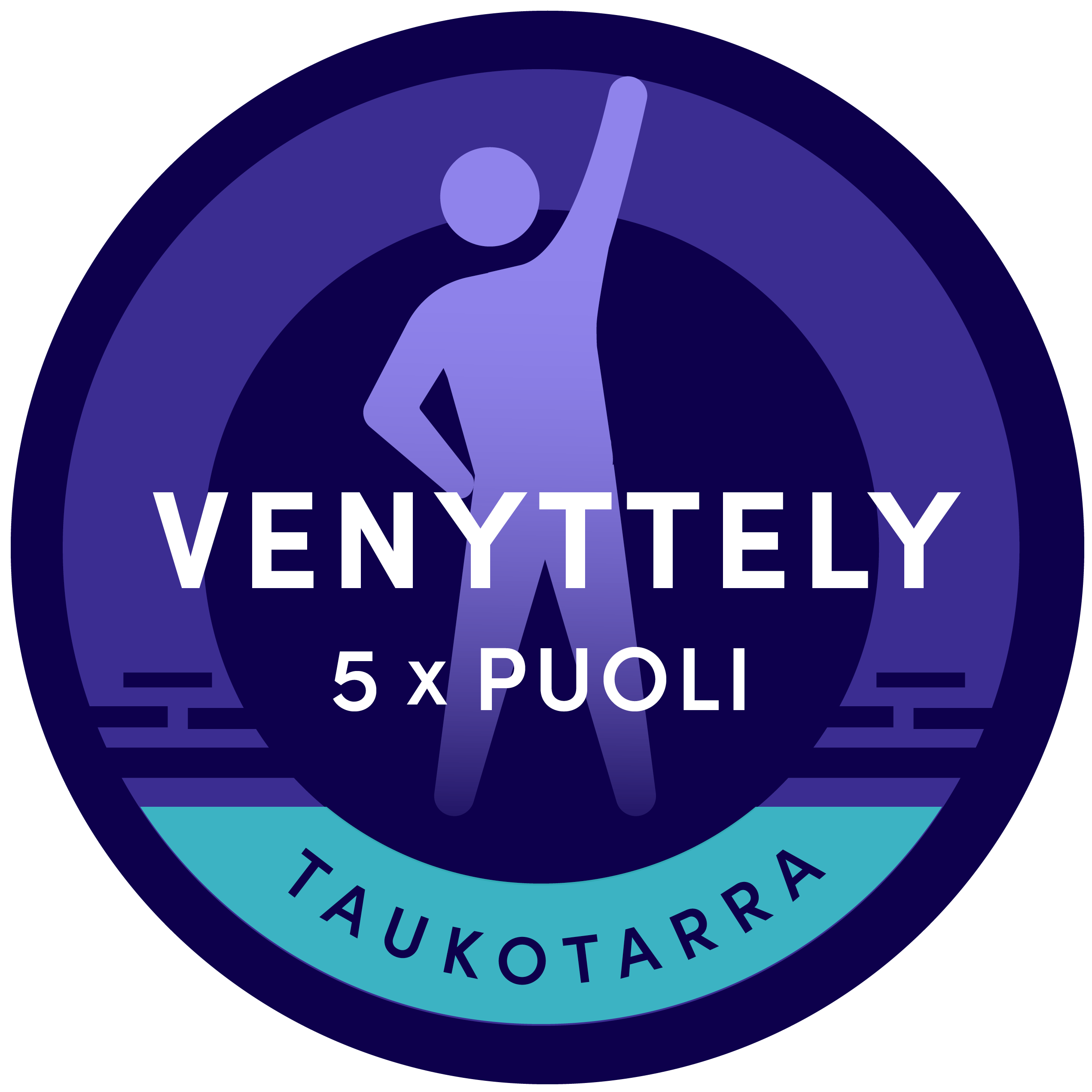 Taukotarrat
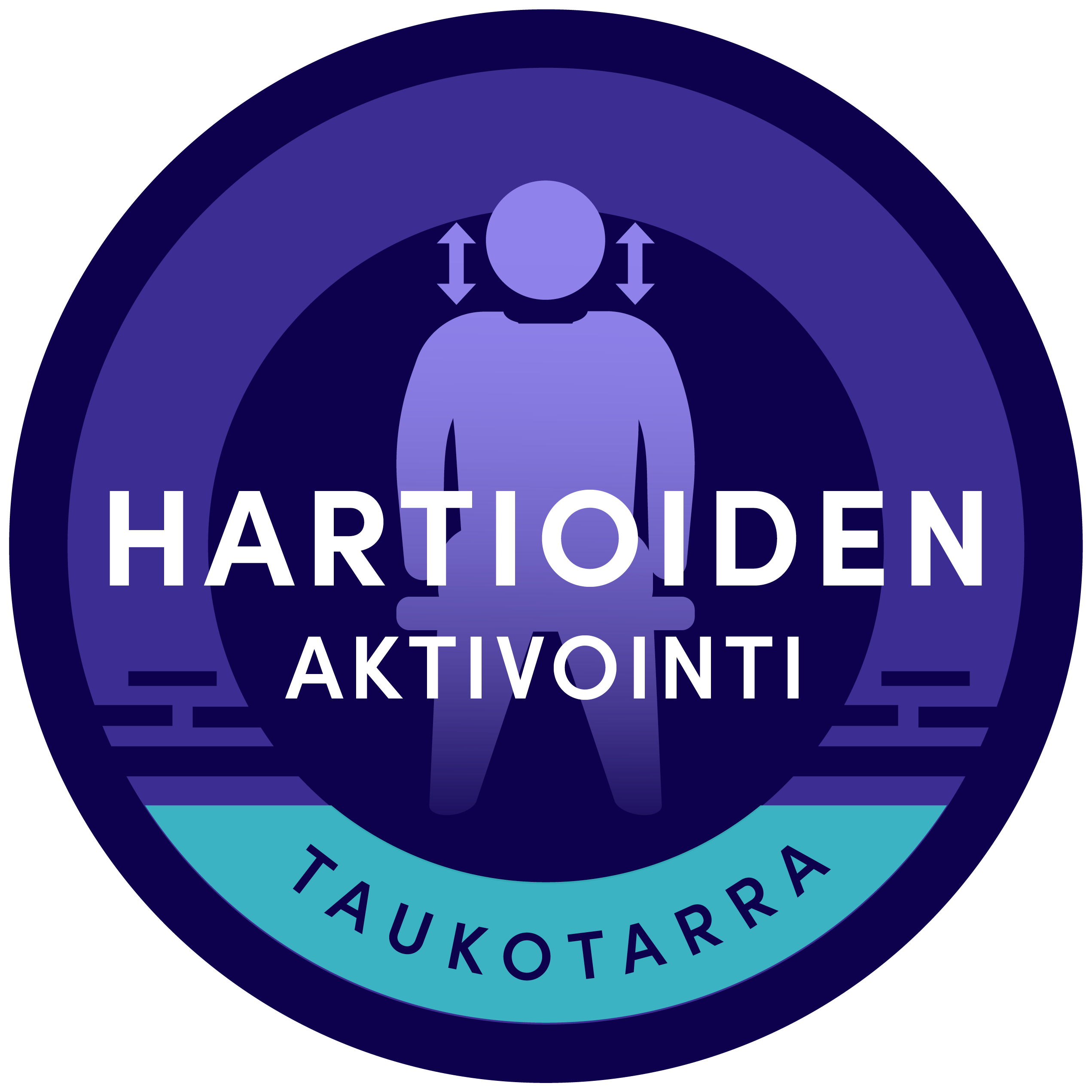 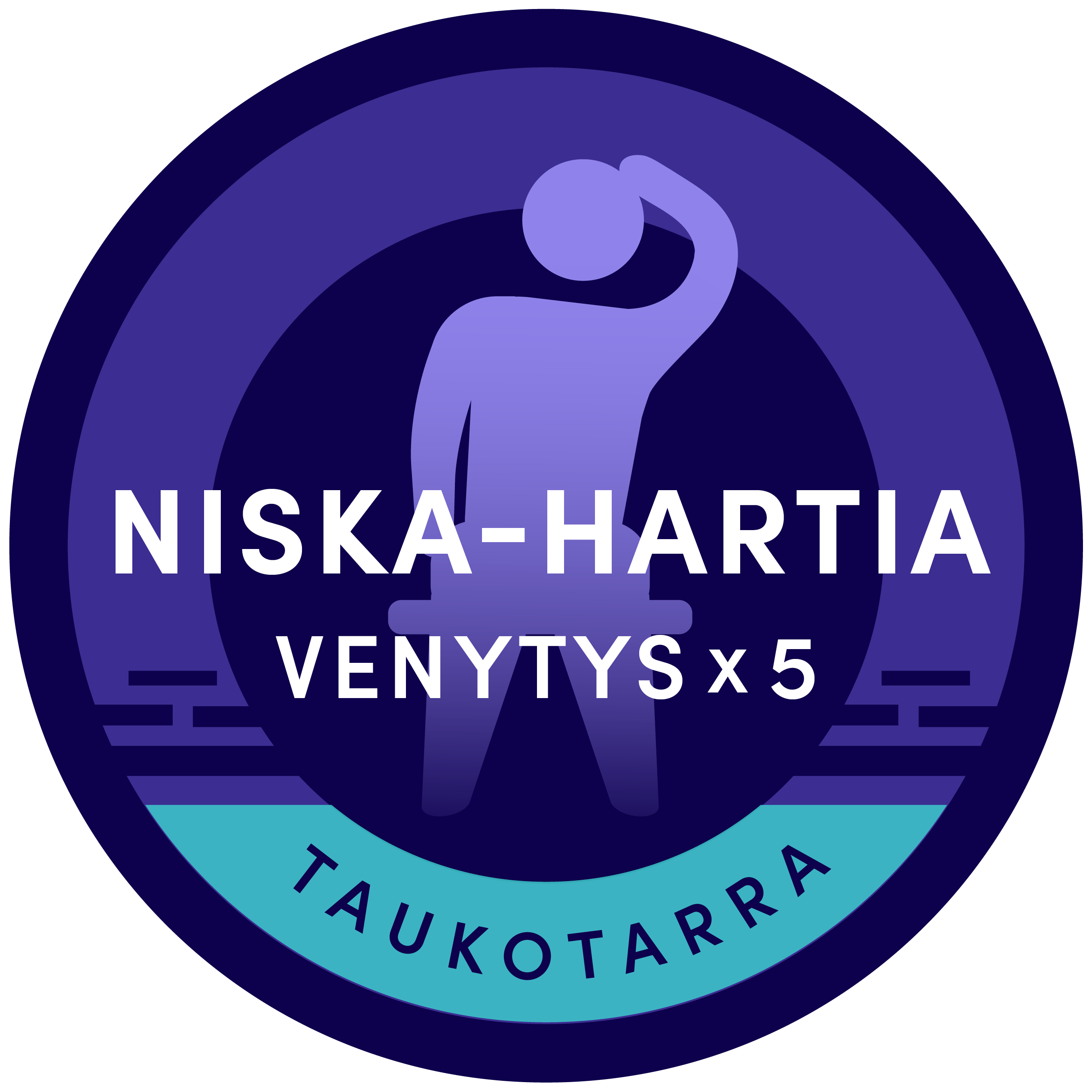 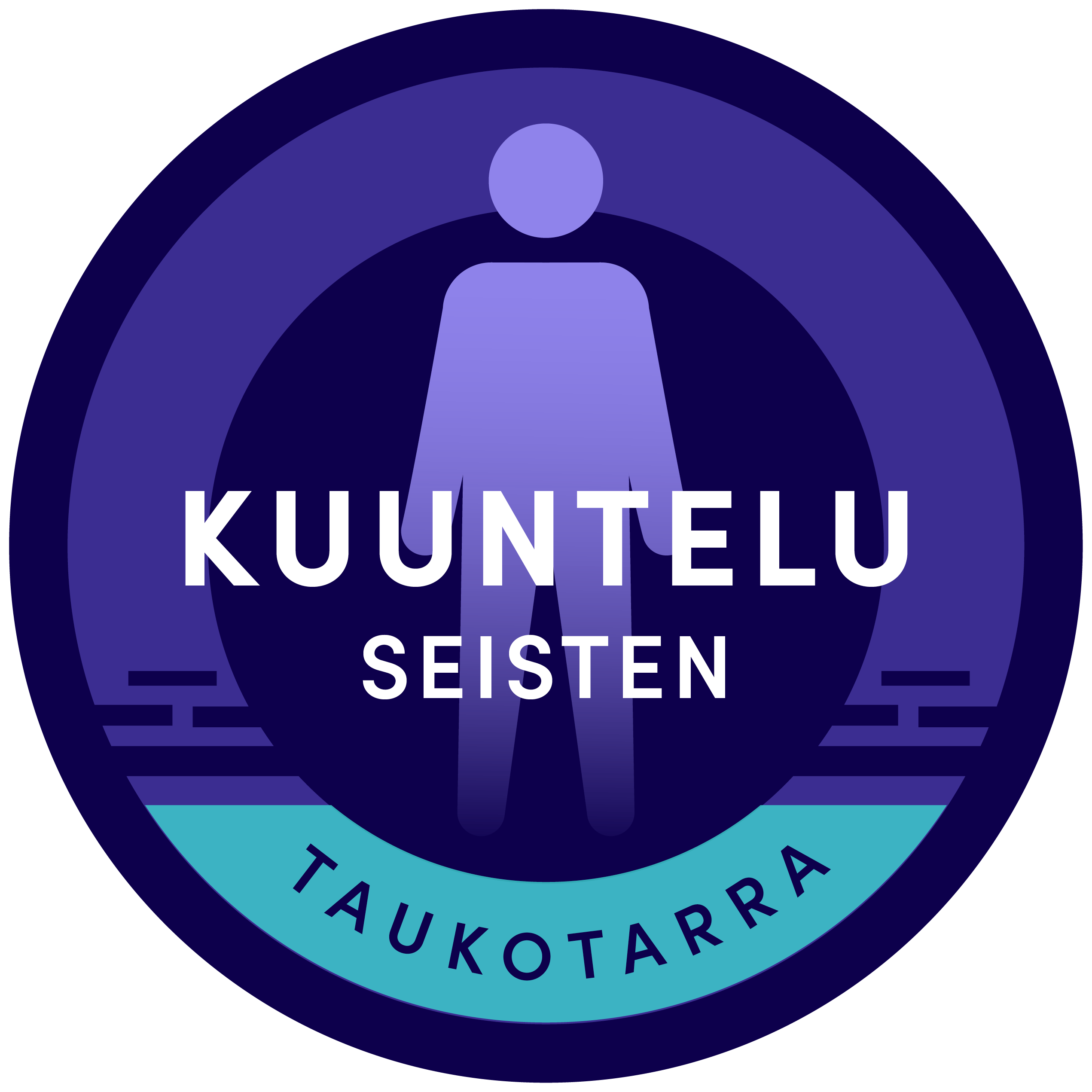 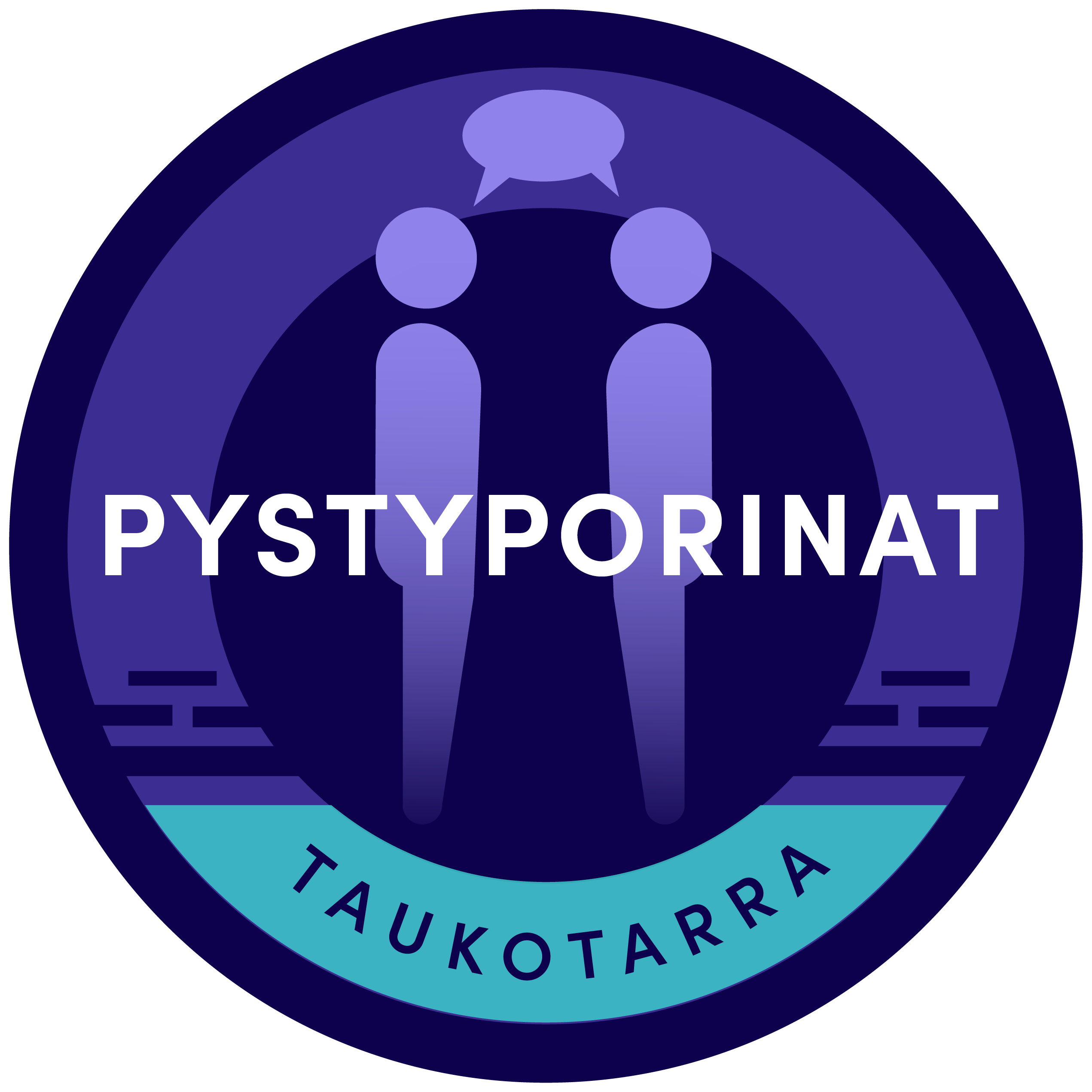 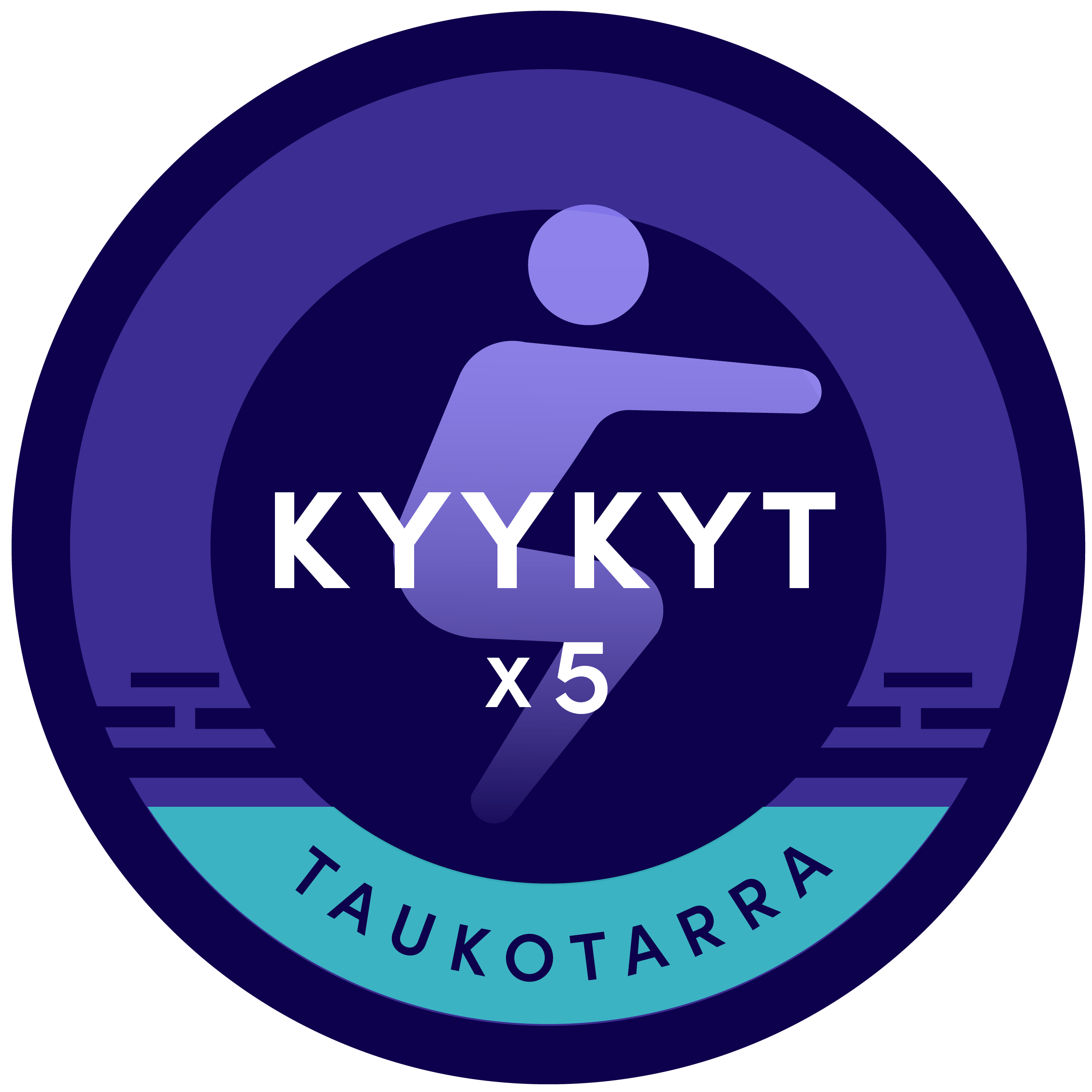 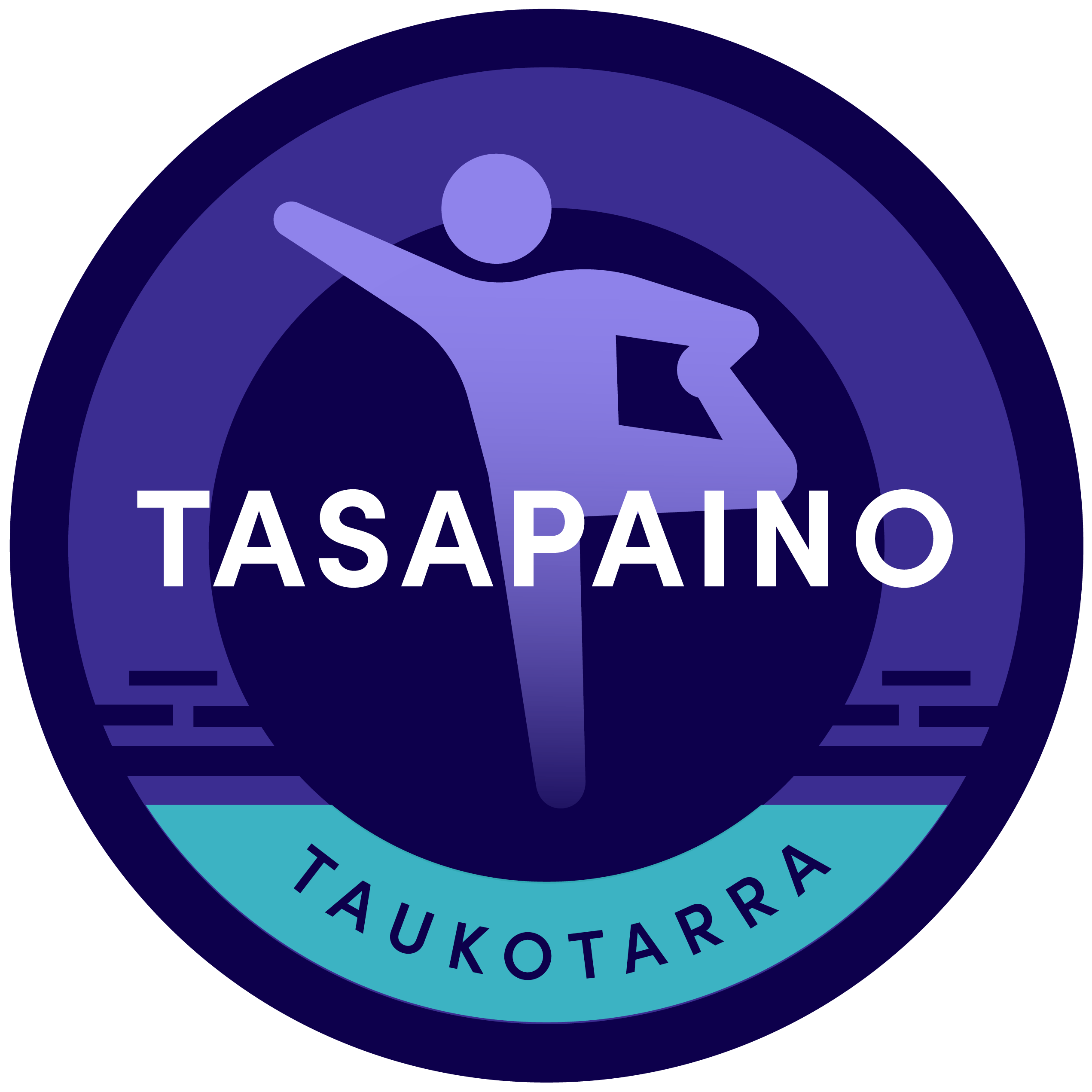 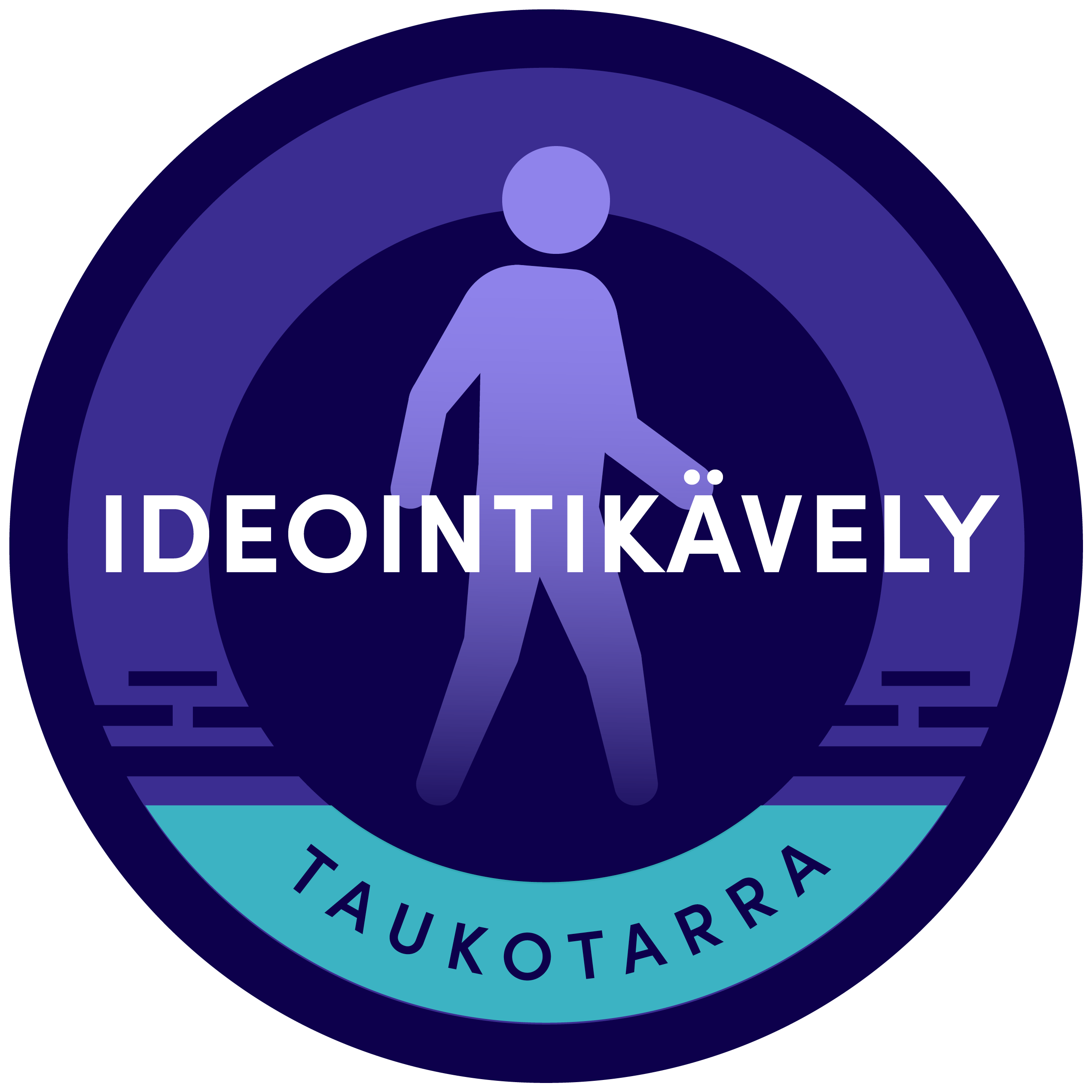 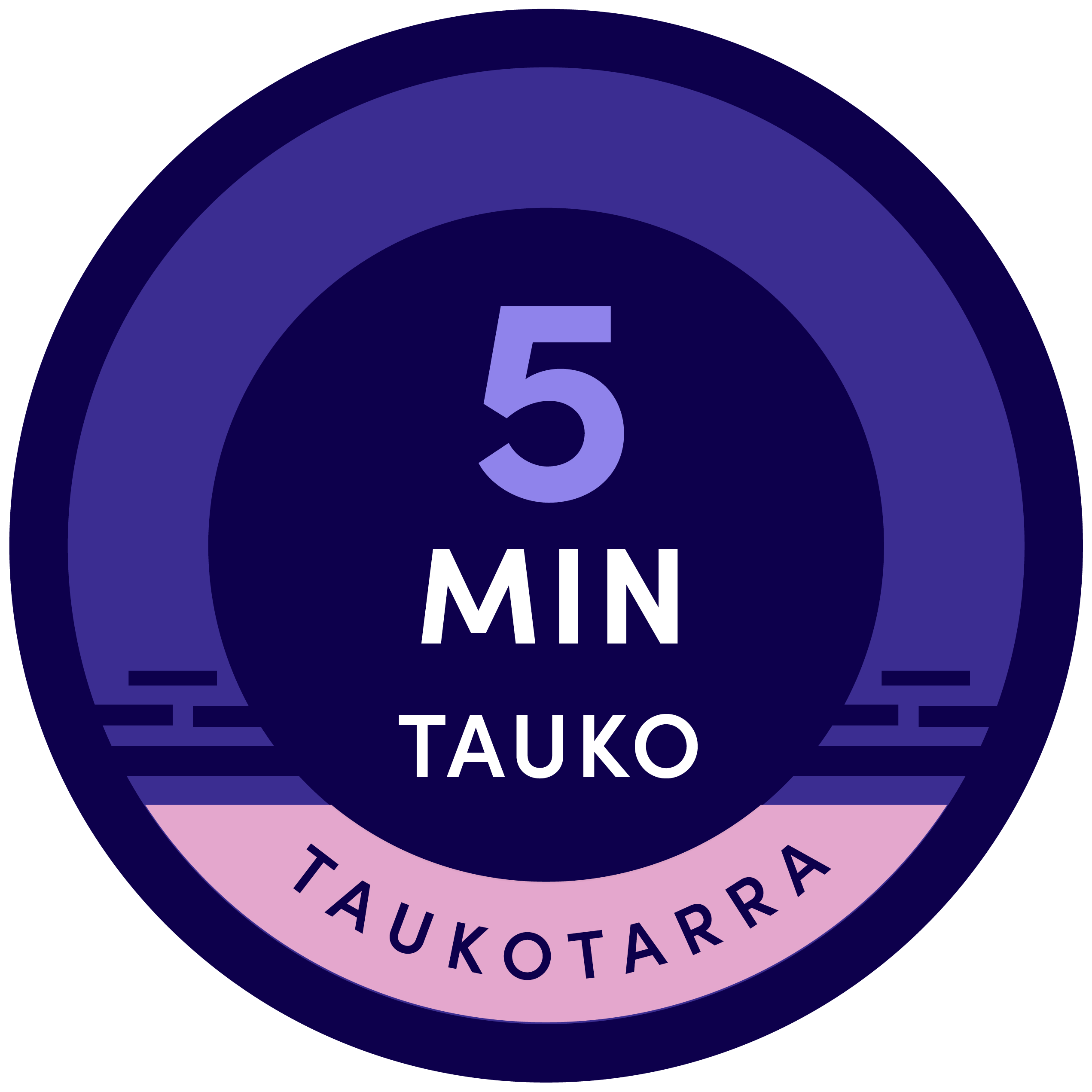 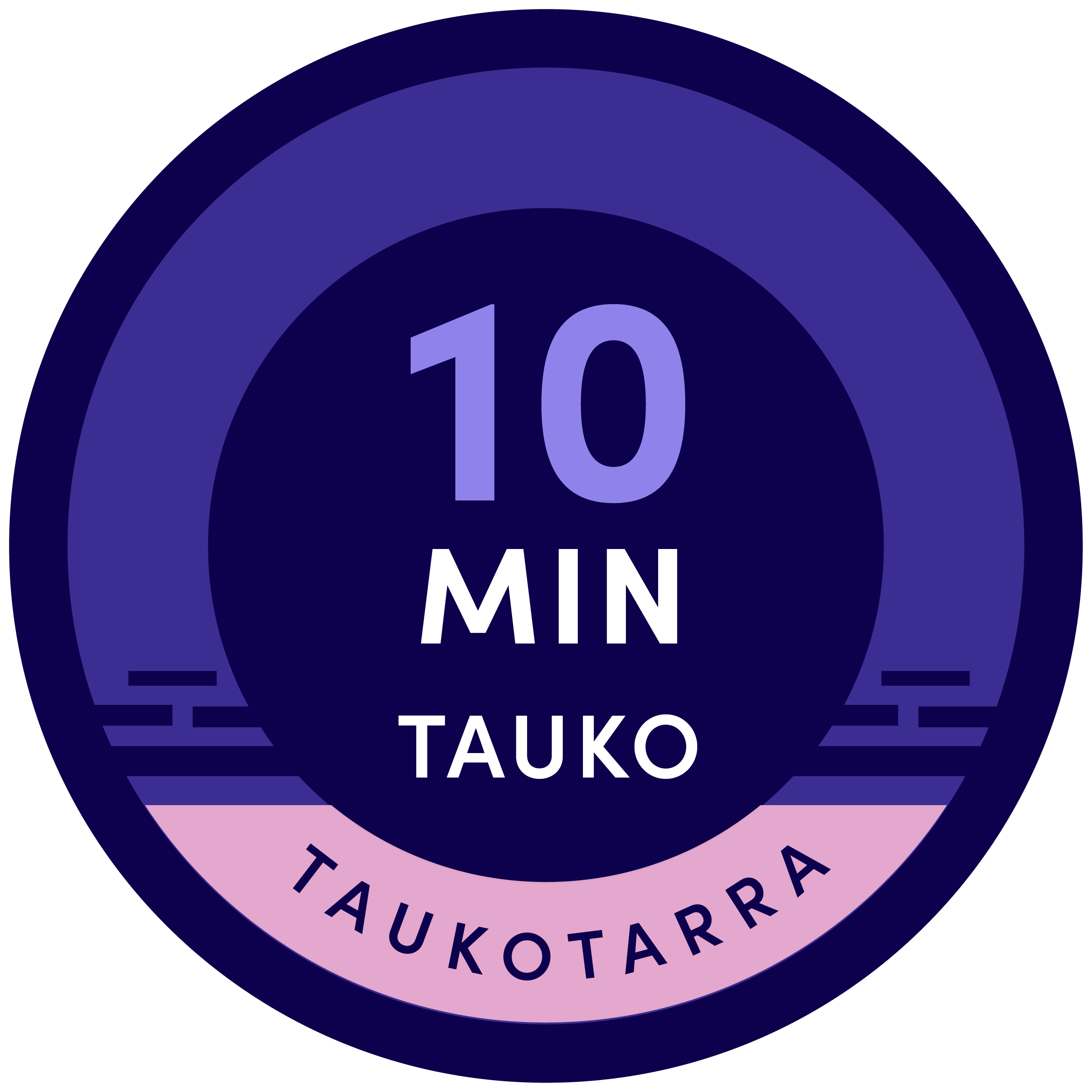 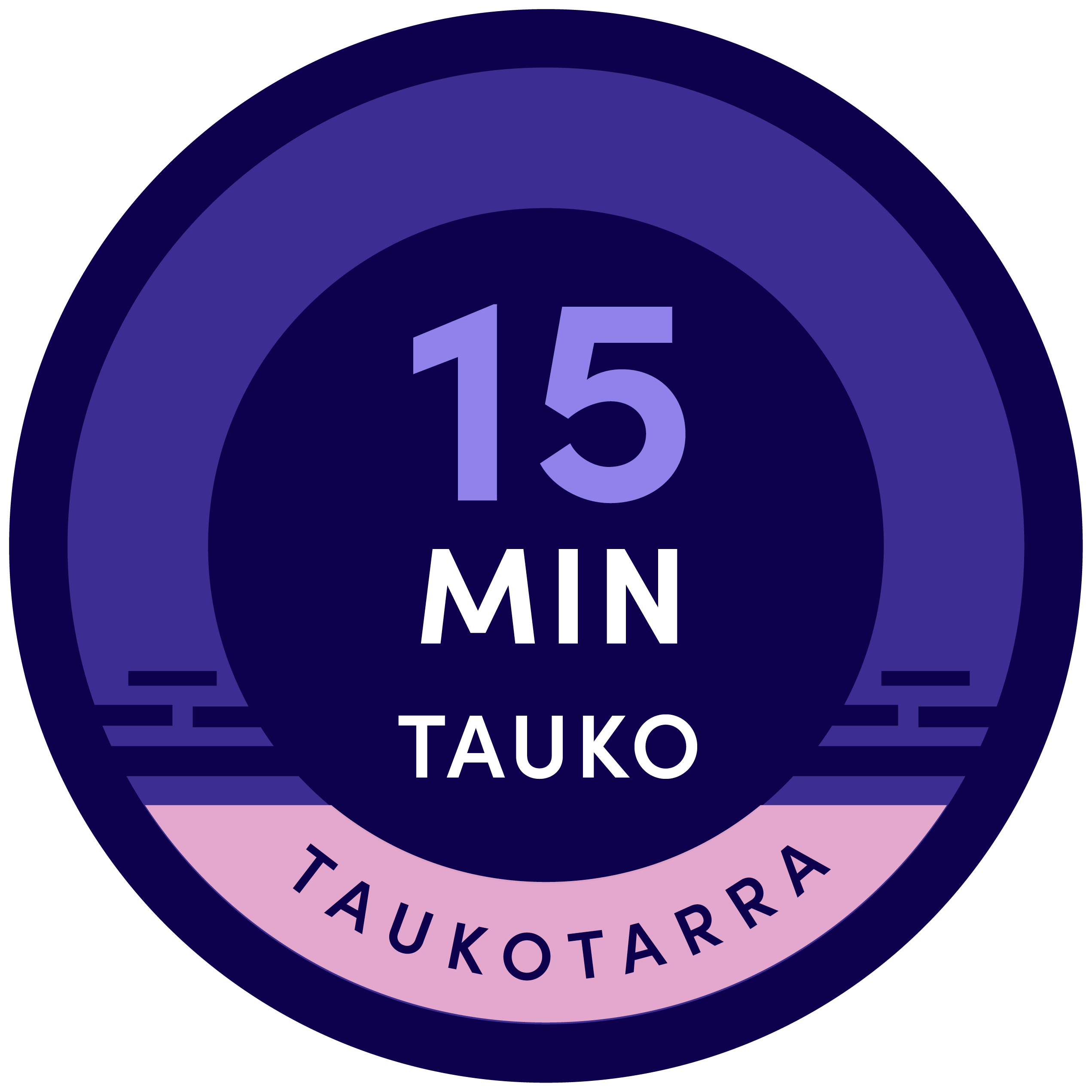 Taukotarrat
Taukotarrat on opetus- tai kokousmateriaaliin liitettävä symboli, joka muistuttaa istumisen tai pitkäkestoisen paikallaan olon tauottamisesta, asennon vaihdosta tai tauon pitämisestä. Taukotarrat auttavat taukojen etukäteen suunnittelussa ja toimivat  itse tilanteessa muistuttajana taukojen pitämisestä ja liikkumisesta.
Taukotarra toimii sellaisenaan dioissa tai muussa ennakkomateriaalissa. 
Kun taukotarramerkki näkyy dialla, on aika aktivoitua ja liikkua! 
Suosittelemme tauottamaan istumista viidentoista minuutin välein. 


Ota taukotarrat osaksi esitystäsi seuraavalta dialta
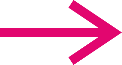